2013 Uintah Basin Winter Ozone Study
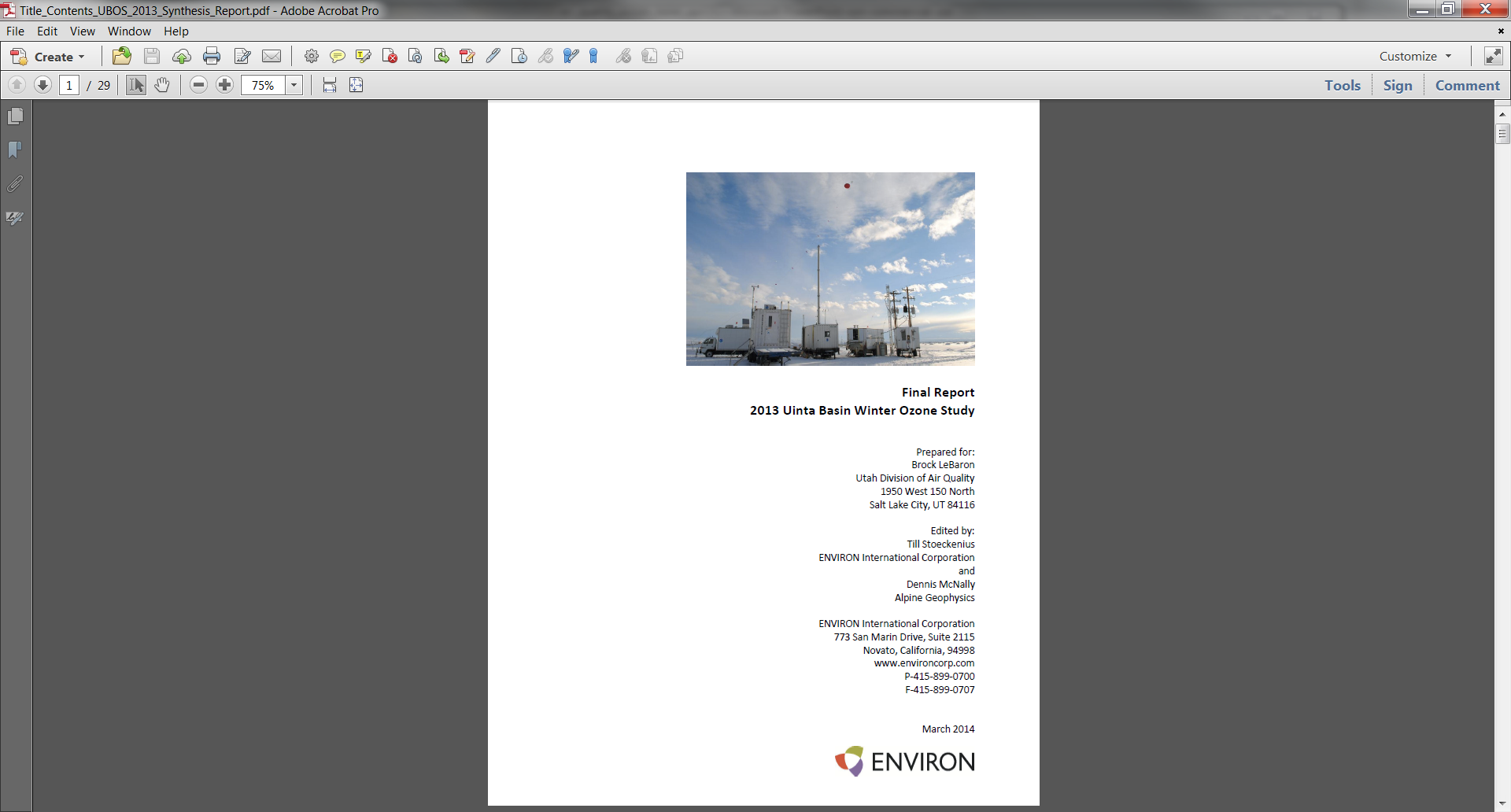 http://www.deq.utah.gov/locations/
uintahbasin/studies/UBOS-2013.htm
John Horel and Erik Crosman
Mountain Meteorology Group
Department of Atmospheric Sciences
University of Utah
john.horel@utah.edu
erik.crosman@utah.edu
1
2013 Uintah Basin Winter Ozone Study
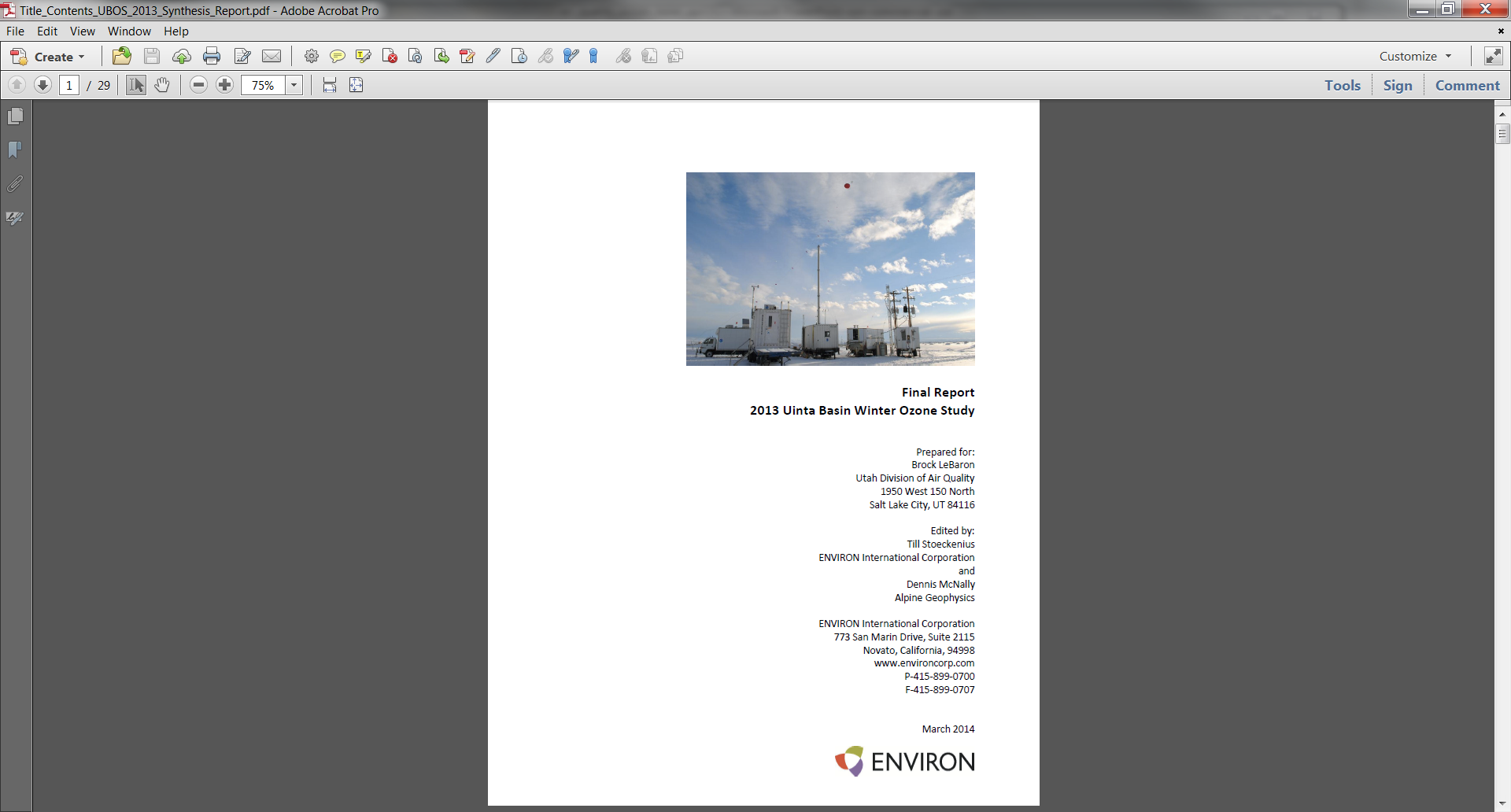 Researchers From:

Utah State University 
National Oceanic and Atmospheric Administration
Utah Department of Environmental Quality
University of Utah 
University of Colorado, Boulder
University of Wyoming 
University of California Los Angeles 
University of Washington
See report for researchers’ contact info

http://www.deq.utah.gov/locations/
uintahbasin/studies/UBOS-2013.htm
2
2013 Uintah Basin Winter Ozone Study
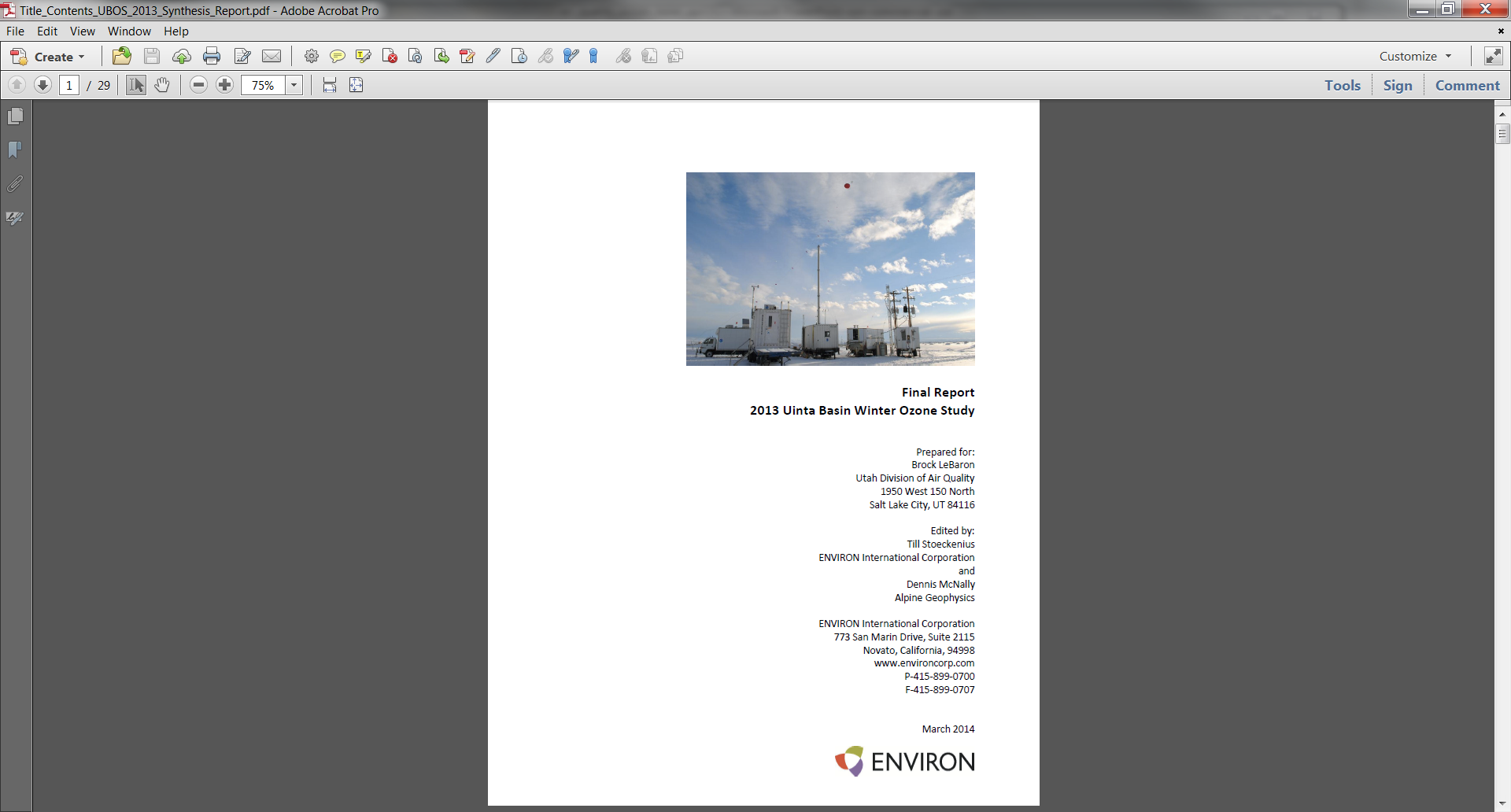 Funding: 
Uintah Impact Mitigation Special Service District
Western Energy Alliance
Questar Energy Products
Bureau of Land Management
National Oceanic and Atmospheric Administration
Environmental Protection Agency
Utah Department of Environmental Quality
Utah Science Technology and Research Initiative
Utah School and Institutional Trust Lands Administration
3
2013 Uintah Basin Winter Ozone Study
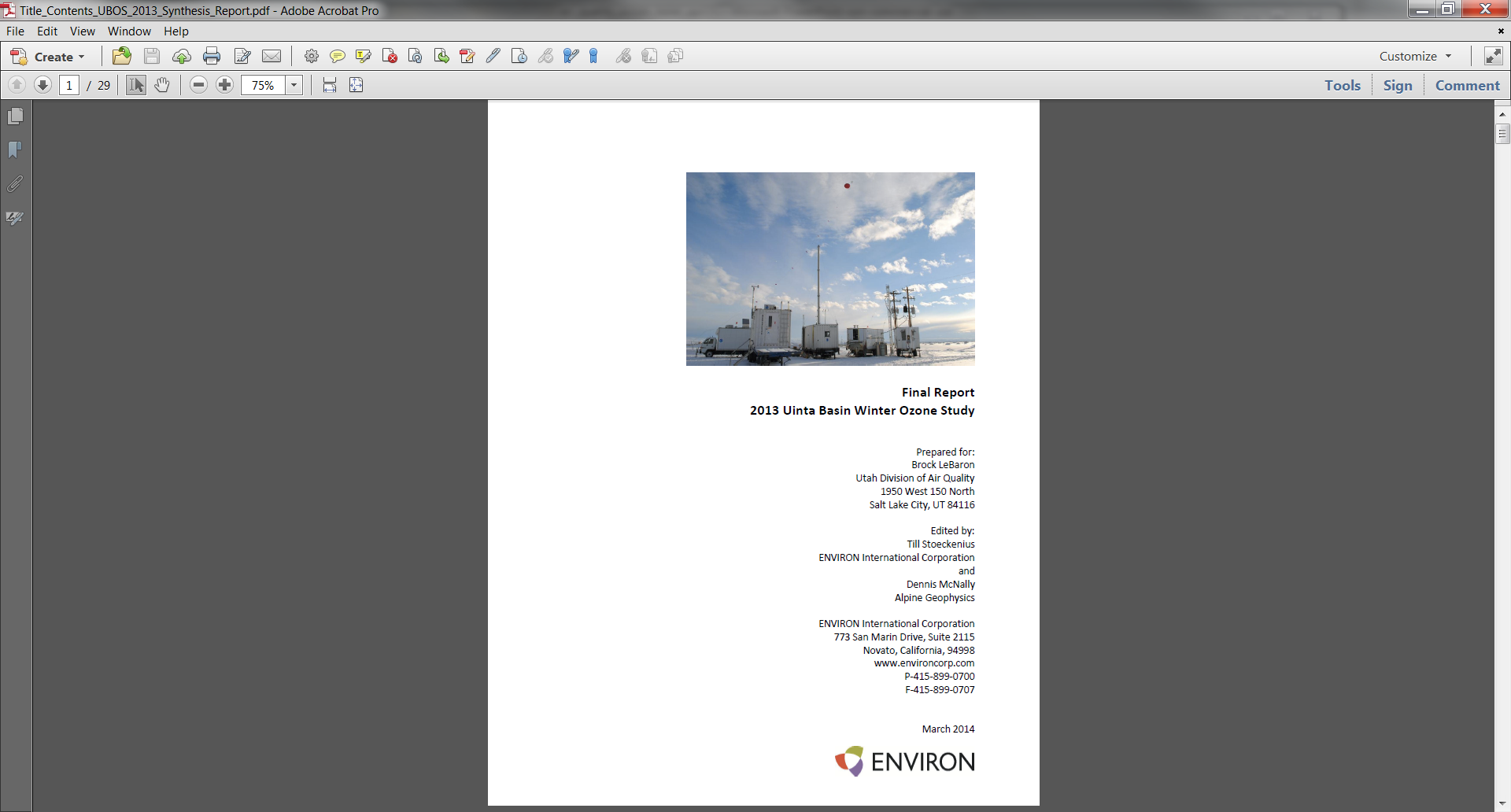 Background

Current EPA standard: 75 ppb

First measured elevated ozone: 2009
 
First extensive study: 2011

Ongoing field campaigns: 2012-2014
http://www.deq.utah.gov/locations/
uintahbasin/studies/UBOS-2013.htm
4
2013 Uintah Basin Winter Ozone Study
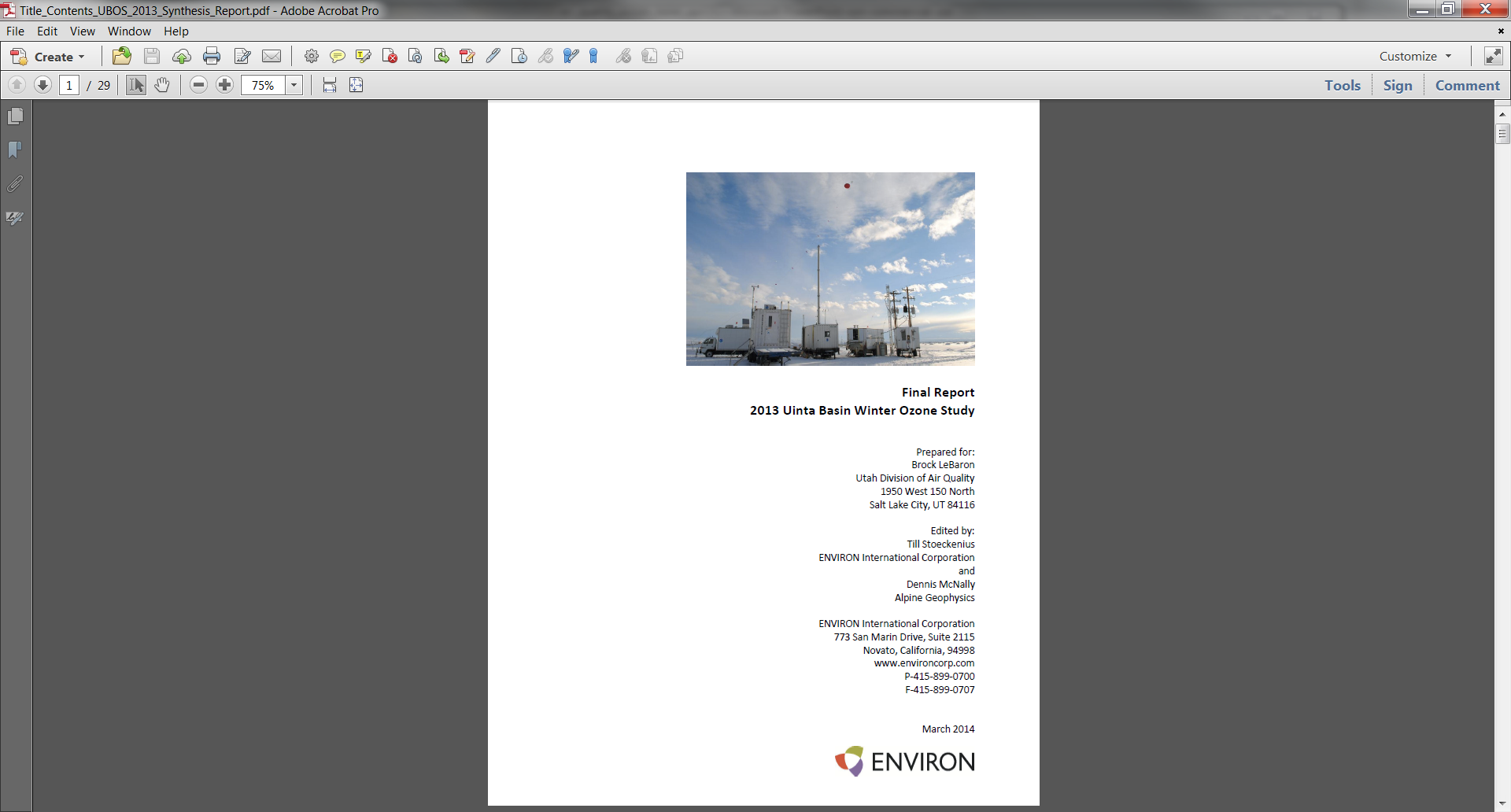 Takeaway Points
Oil and gas production is large and growing
Production releases particulates and array of gases 
When snow on ground and stable atmosphere, ozone generated photo-chemically and trapped near ground
Key unknowns:
Emissions
Role of ozone precursor gases, such as nitrous acid and formaldehyde
http://www.deq.utah.gov/locations/
uintahbasin/studies/UBOS-2013.htm
5
Simulation of a Cold-Air Pool and Winter Ozone Episode in Utah’s Uintah Basin

E. Neemann, E. Crosman, J. Horel, L. Avey

Atmospheric Chemistry and Physics To be submitted
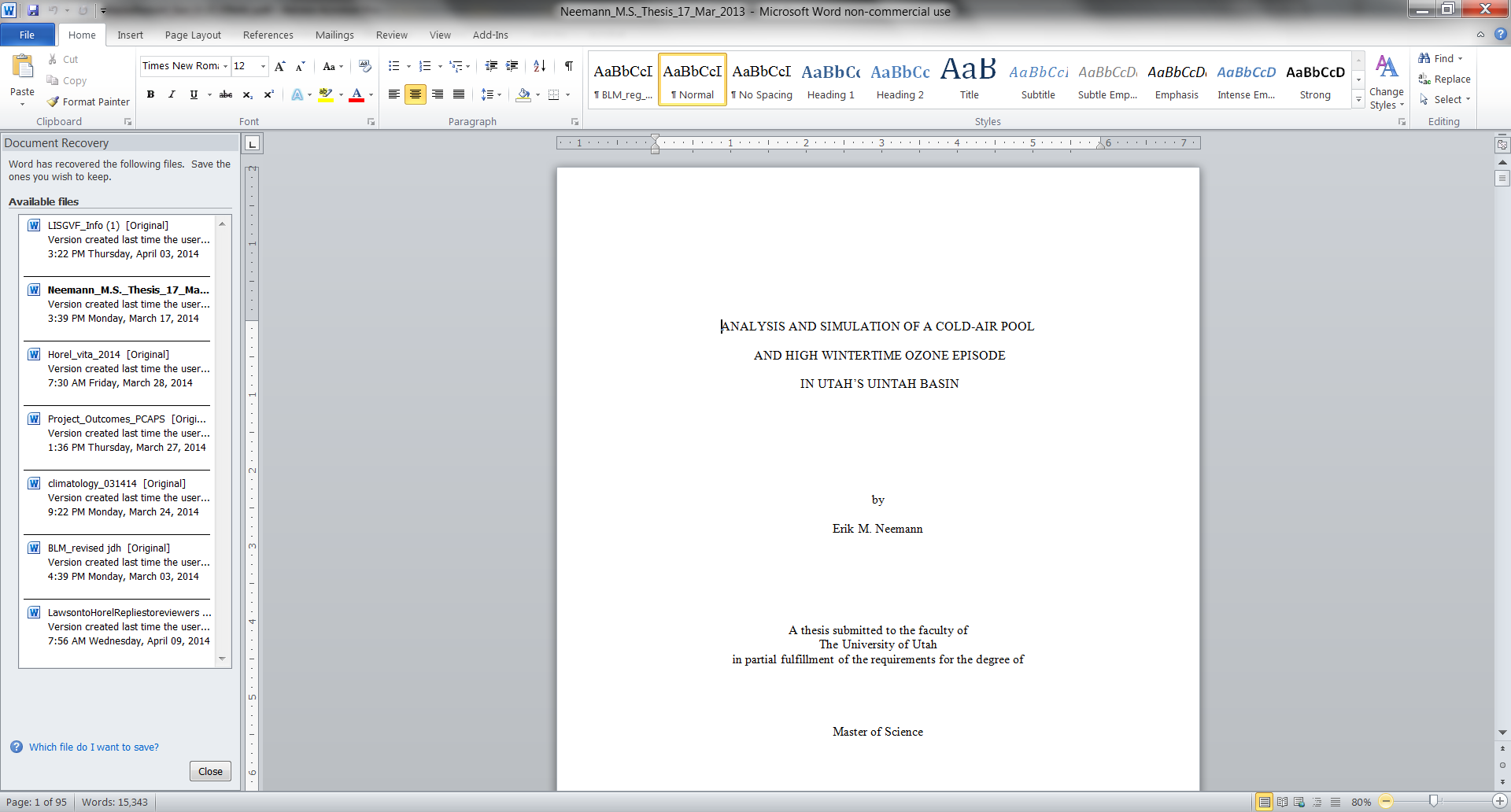 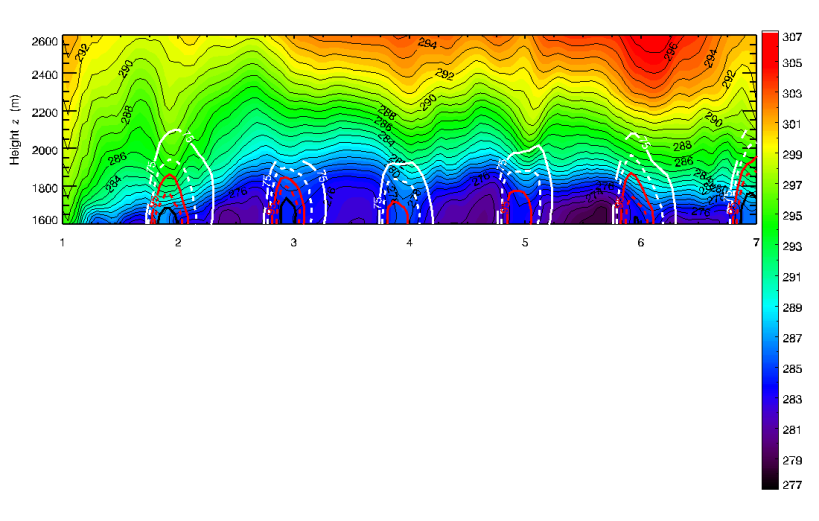 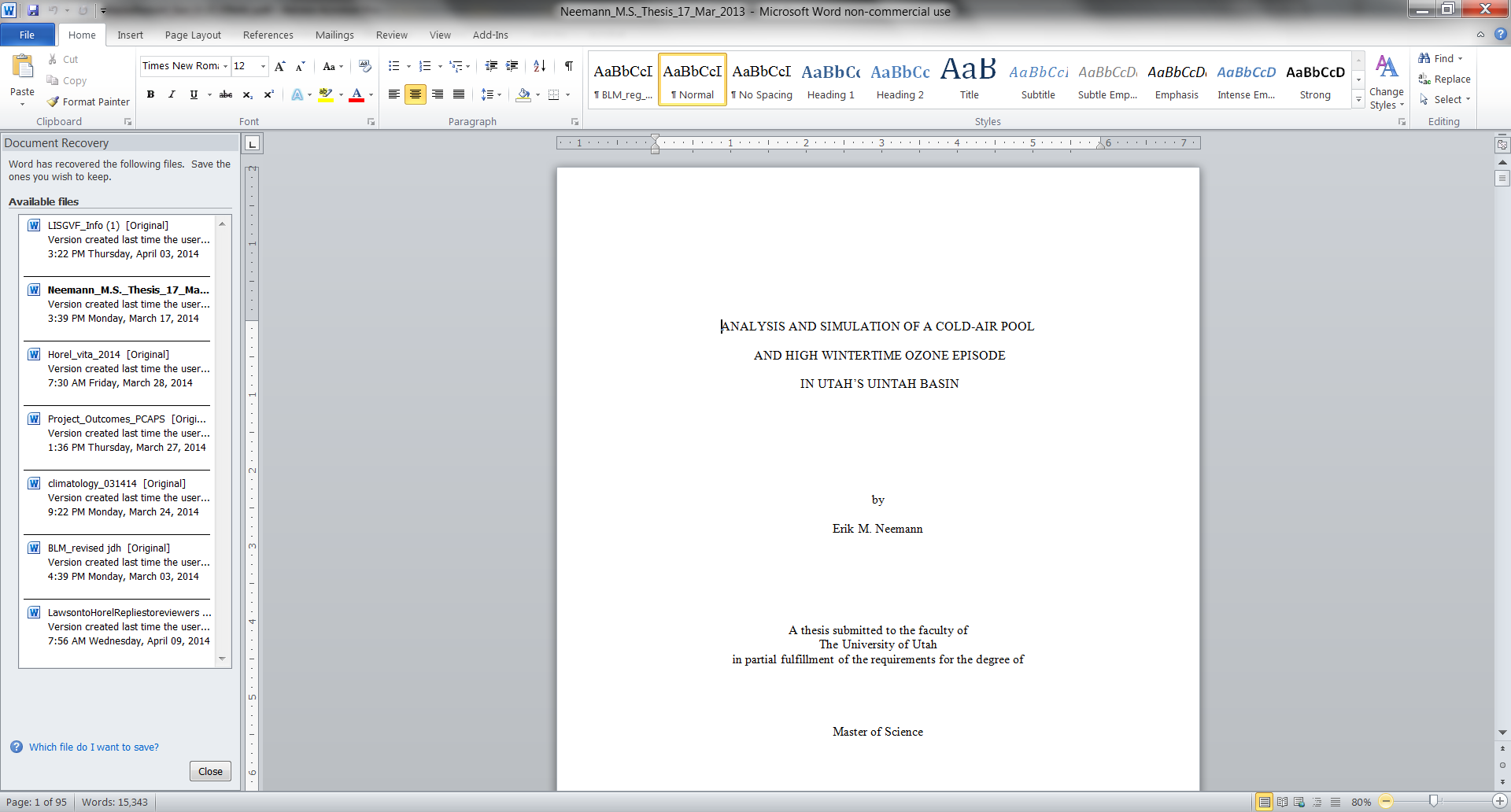 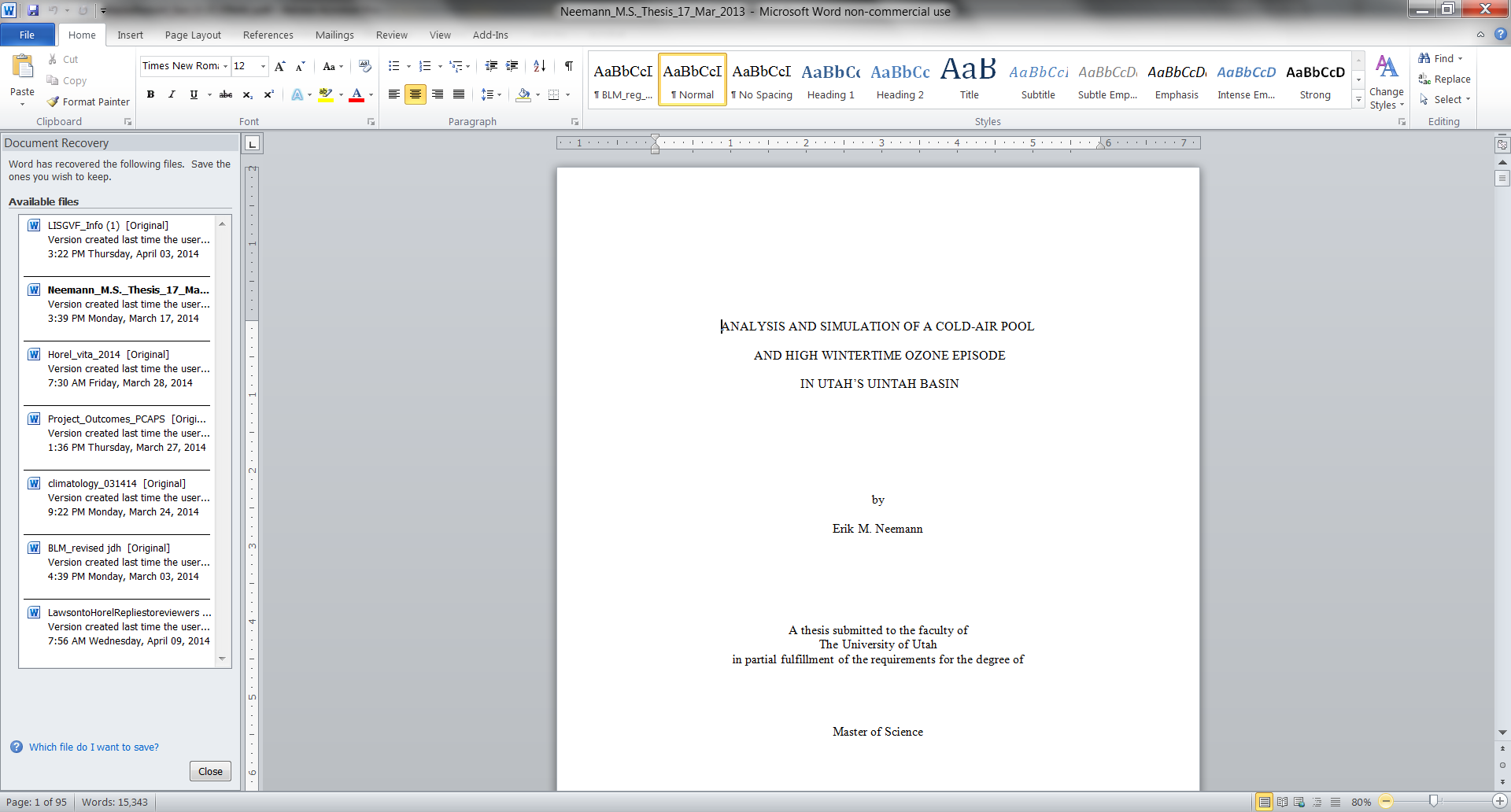 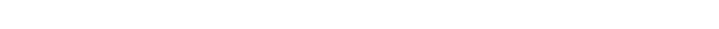 4 Feb
3 Feb
5 Feb
6 Feb
1 Feb
2 Feb
2014
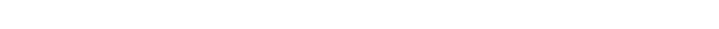 Background - Ozone & Health
Surface ozone is a significant health hazard to humans

Respiratory irritation and inflammation

Aggravated asthma

Long-term lung damage

Increased hospital admissions 
     and ER visits

Increased mortality
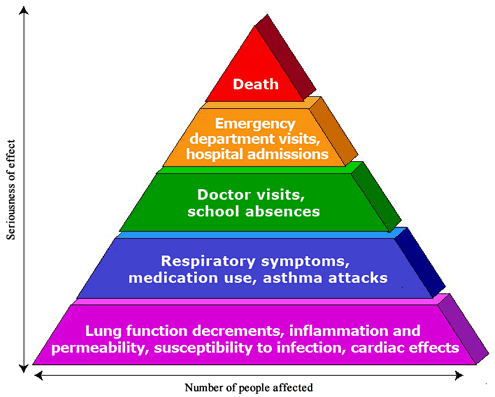 U.S. EPA: http://www.epa.gov/apti/ozonehealth/population.html
7
Winter Ozone Production
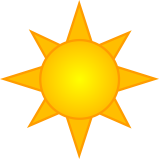 (Precursors)O + h        O 
O + O2       O3
NOx
VOCs
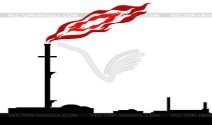 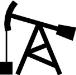 O3
Snow Cover
Oil and gas operations release ozone precursors: volatile organic compounds (VOCs) and nitrous oxides (NOx) 
Pollutants trapped near surface when stable conditions aloft
Snow cover sustains cold air near surface
High albedo snow reflects sunlight back to atmosphere  enhancing photochemical reactions with ozone precursors
Leads to elevated ozone levels trapped near the surface
Z
8
q
Increase in Oil and Gas Drilling in Utah
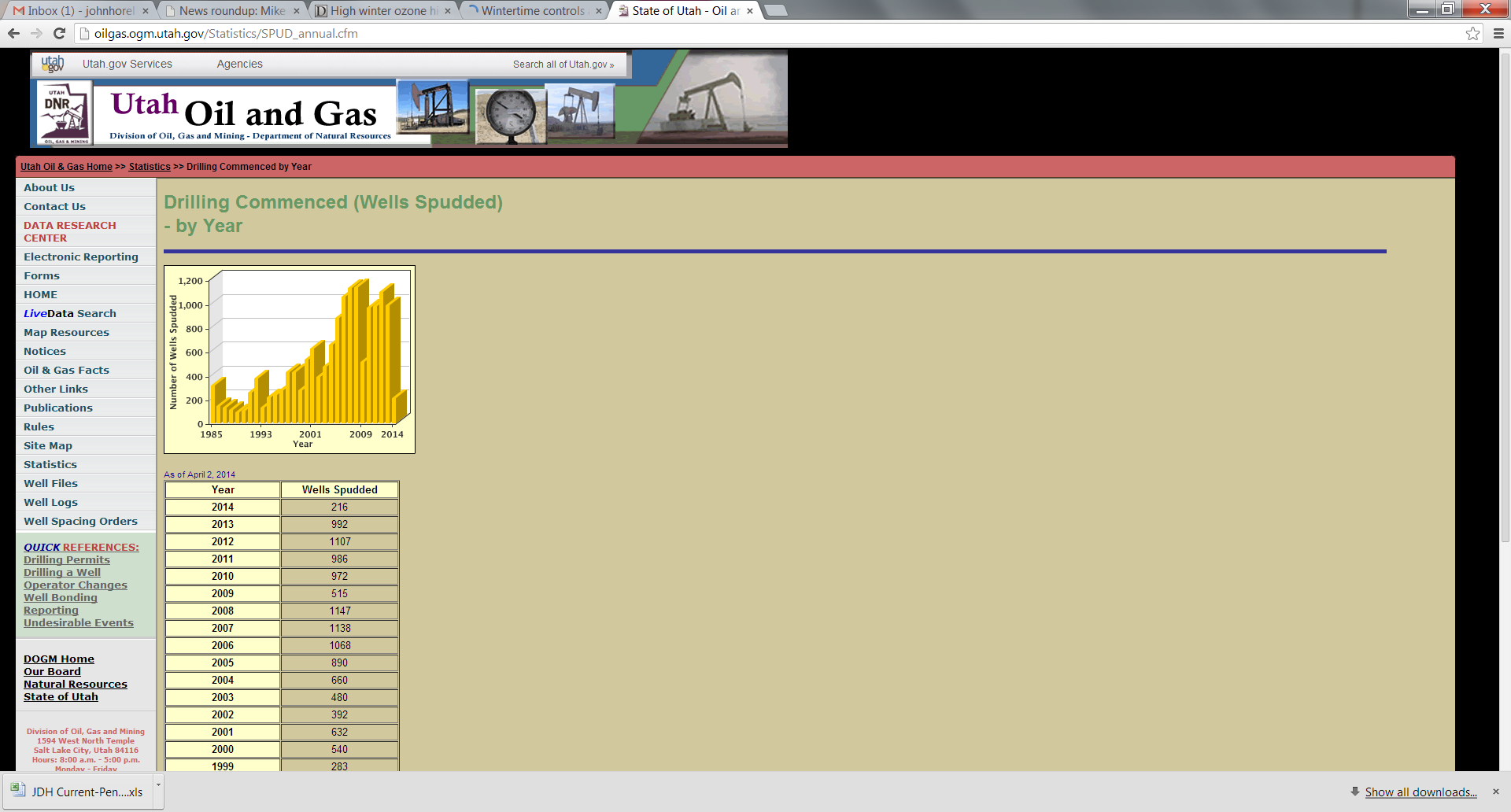 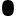 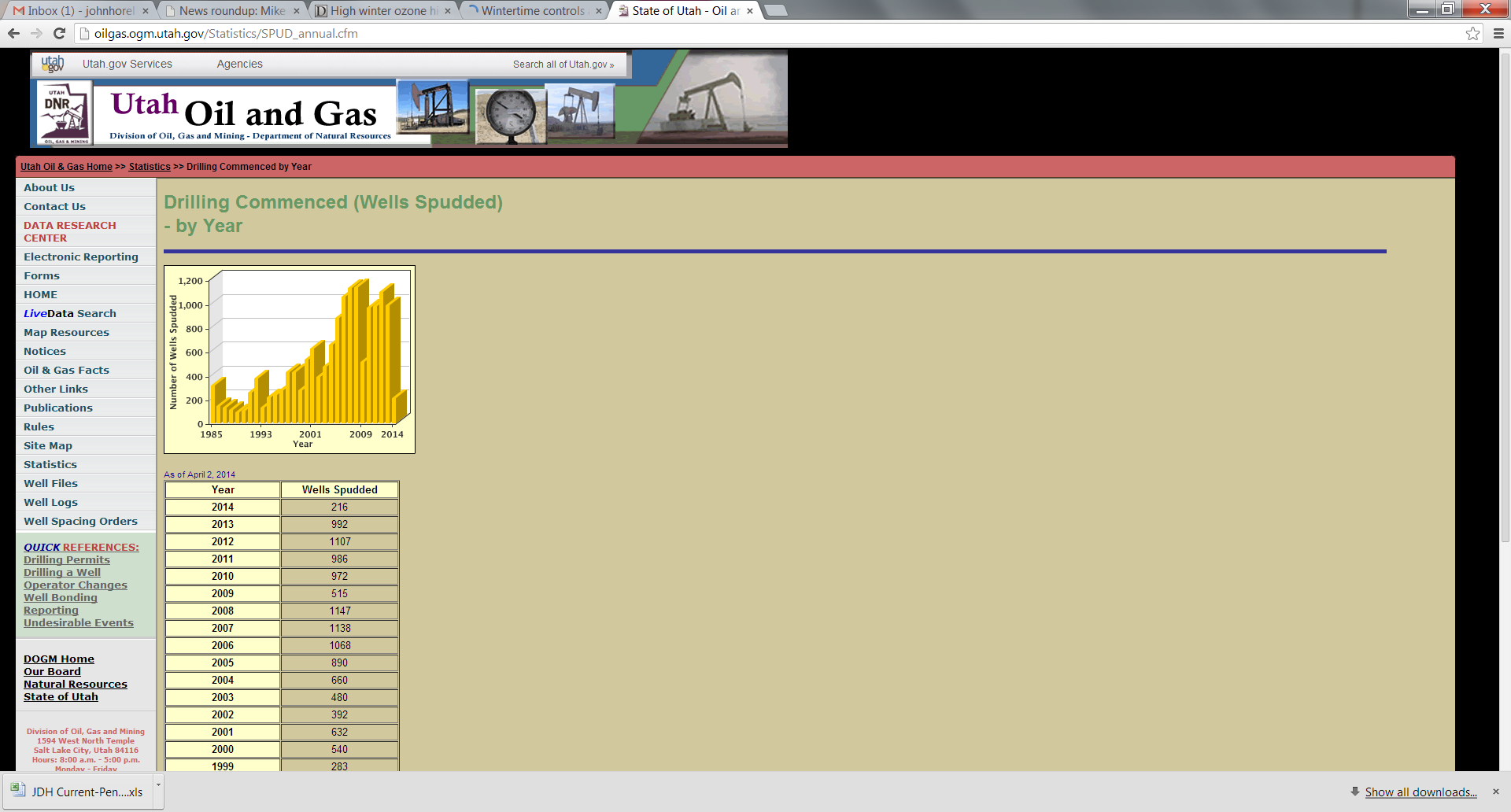 Uintah Basin
9,400 oil & gas producing wells in March 2014

Over 3,600 permits for additional wells since Jan 2012
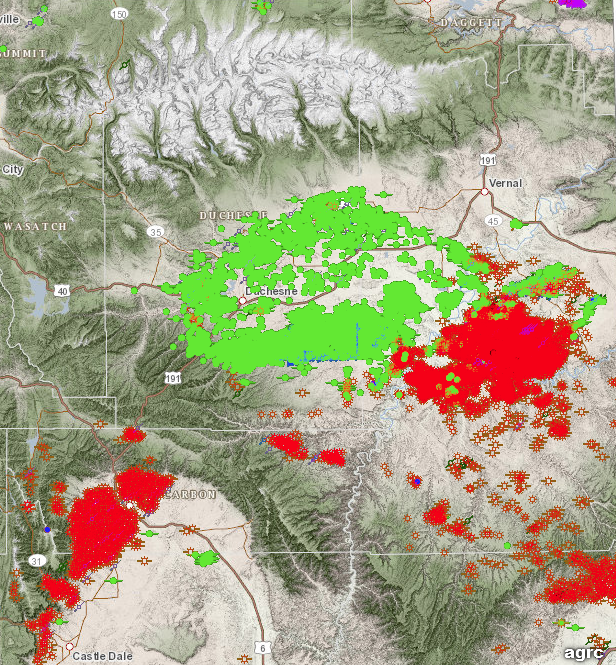 Courtesy of Utah Division of Oil, Gas, and Mining
10
Emissions (Barickman 2014)

Emission inventories for the Basin remain incomplete

Difficult to obtain emissions data due to diverse surface and mineral rights

VOC emissions depend on well and equipment types

Inventory data specific to winter ozone season needed as emissions from evaporation ponds and methanol uses have large seasonal variations
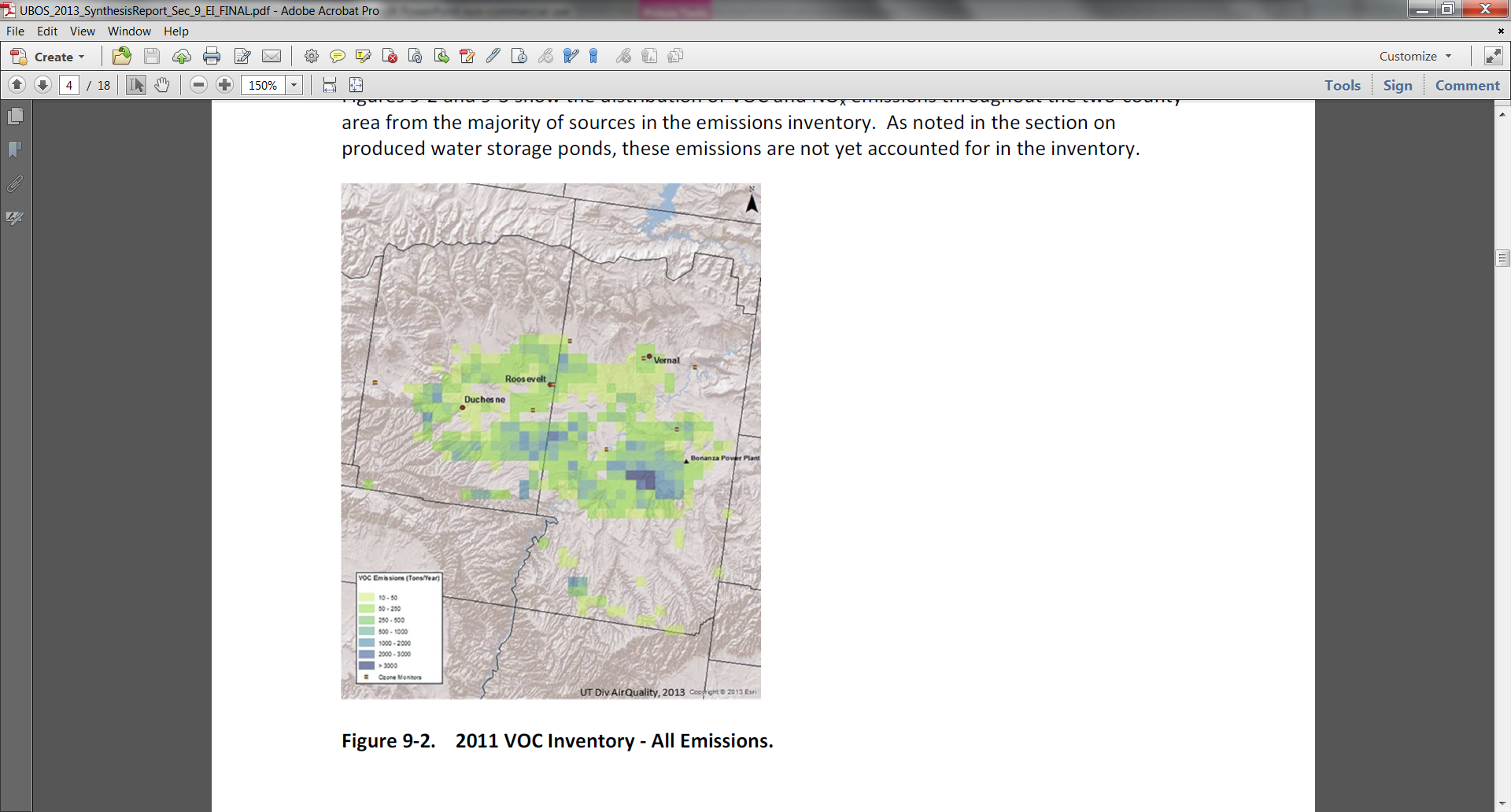 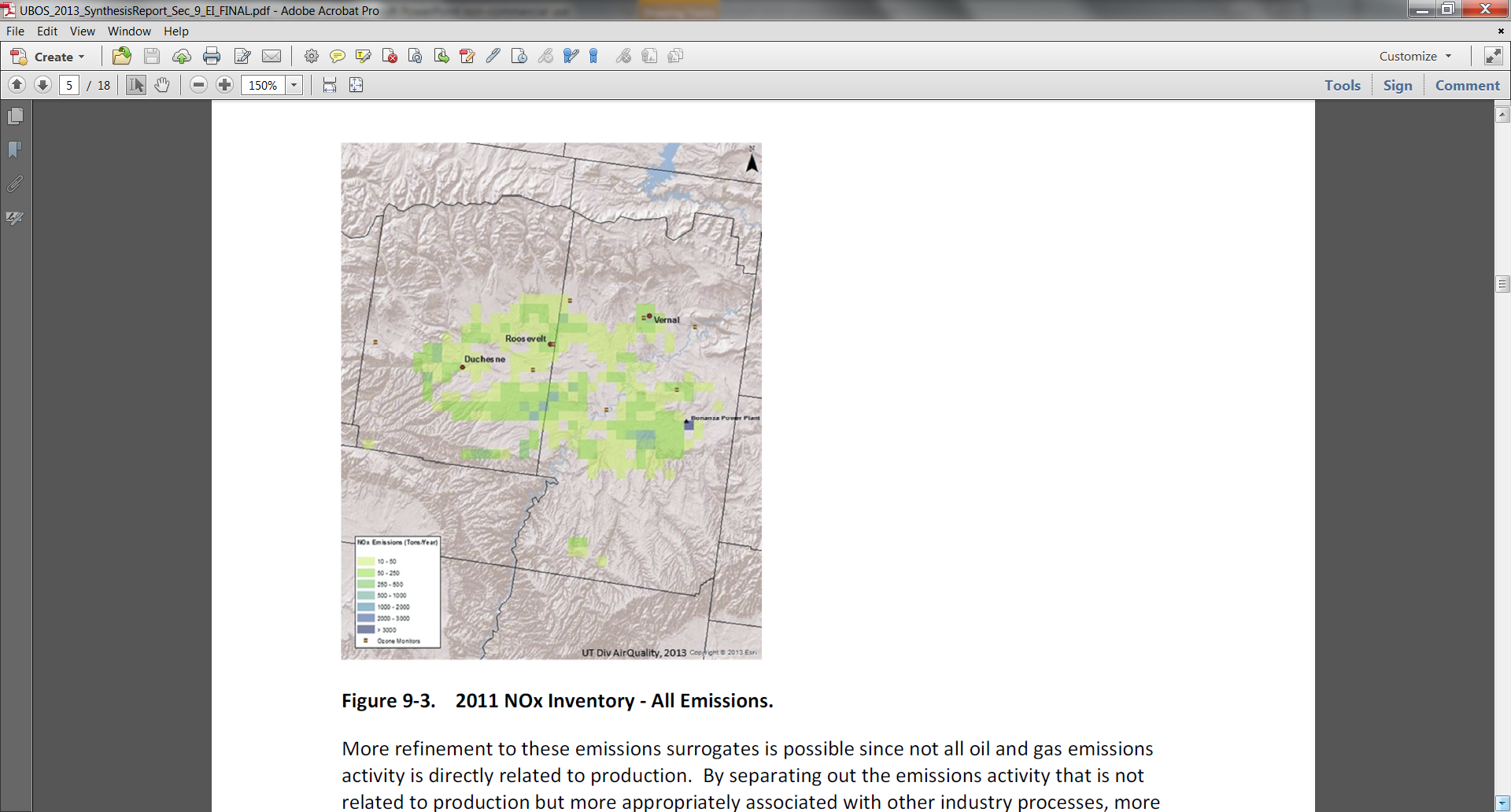 Volatile Organic Compound (VOCs) by Hydroxyl (OH) reactivity measured during UBOS 2013
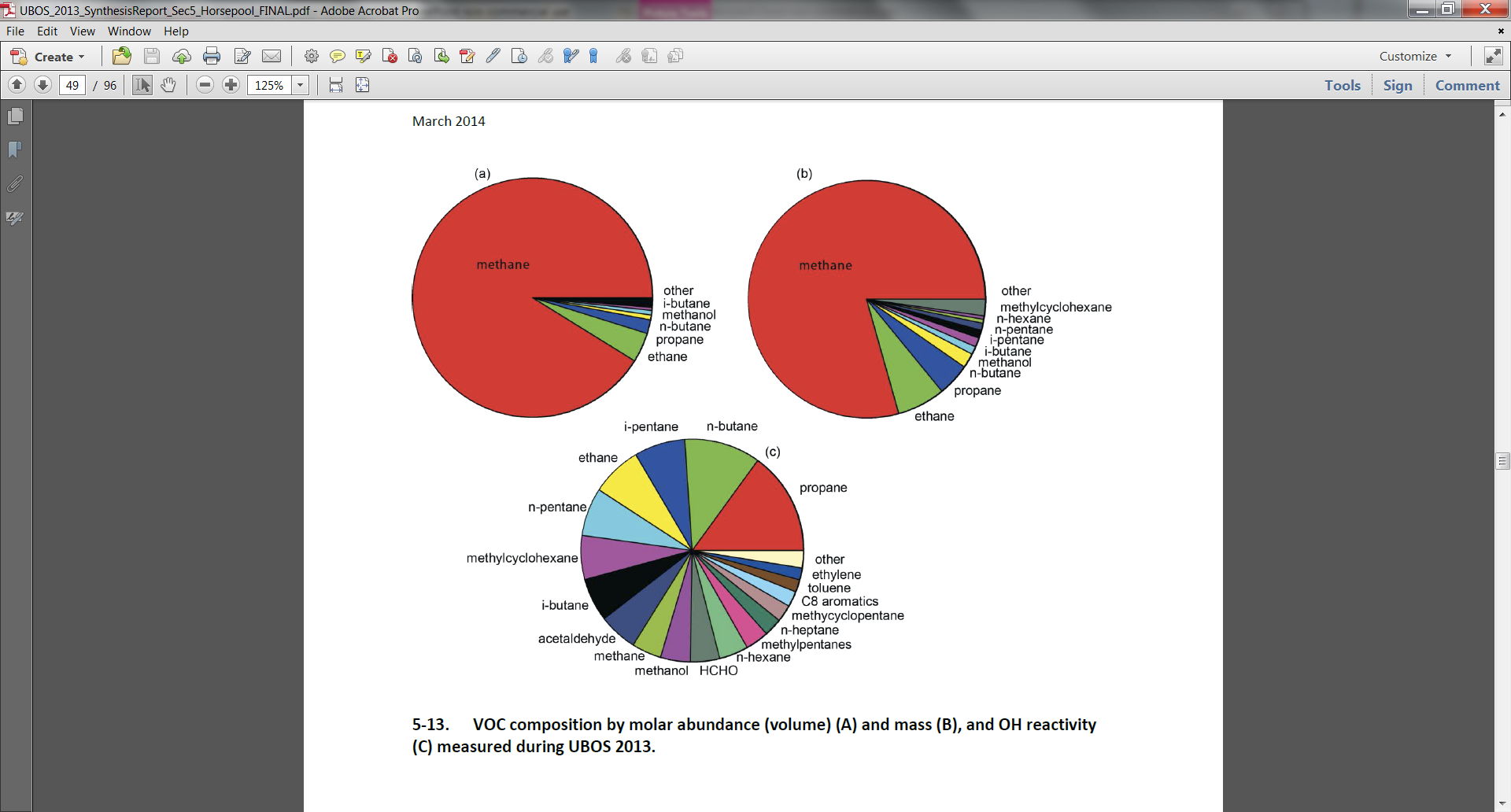 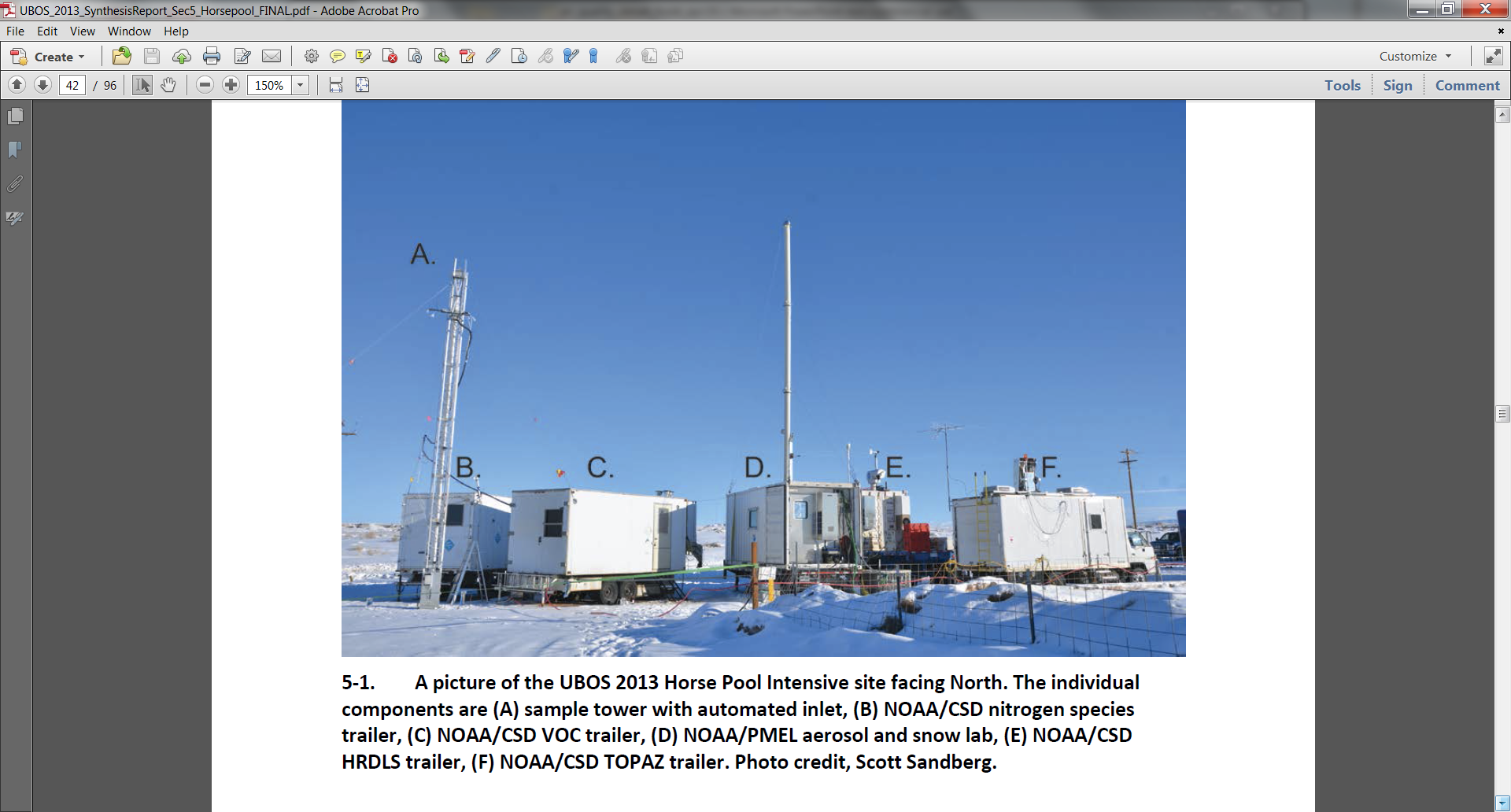 Roberts et al. (2014)
Mobile Ozone Transect - 6 Feb 2013
High concentrations measured throughout the basin
Greatest values in lower elevations and river valleys
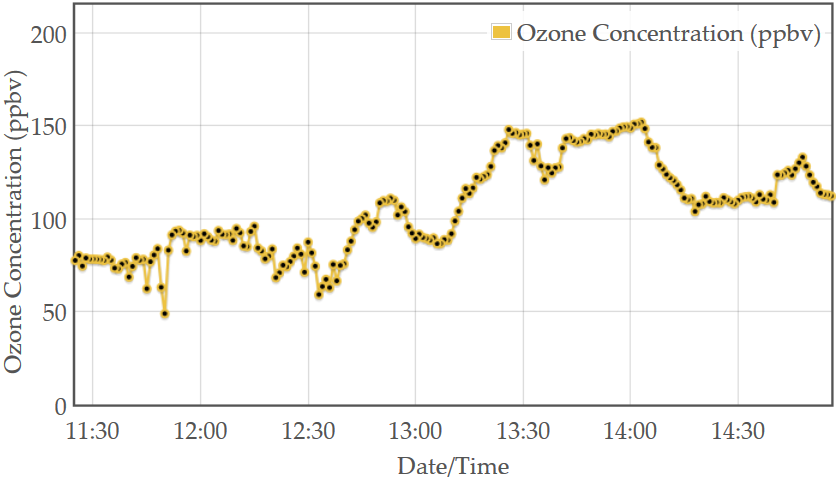 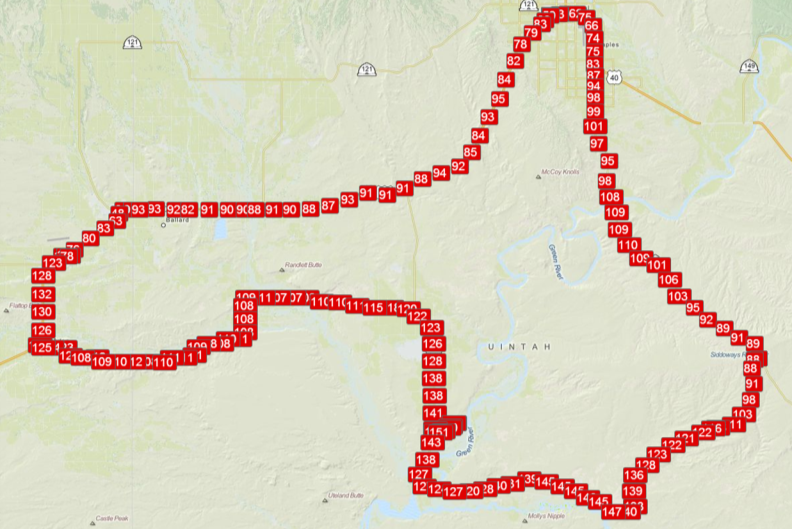 NAAQS
Vernal
Roosevelt
Duchesne
River
Green
River
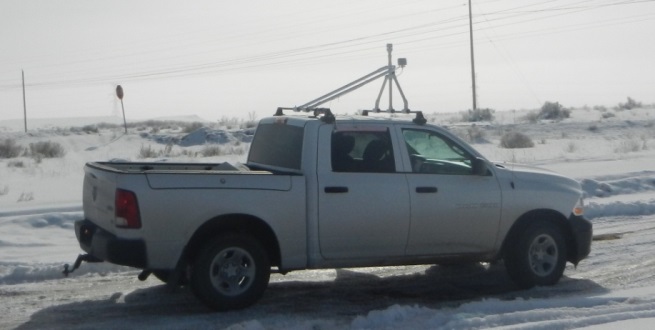 Ouray
White
River
13
Atmospheric Stability Aloft Traps Pollutants
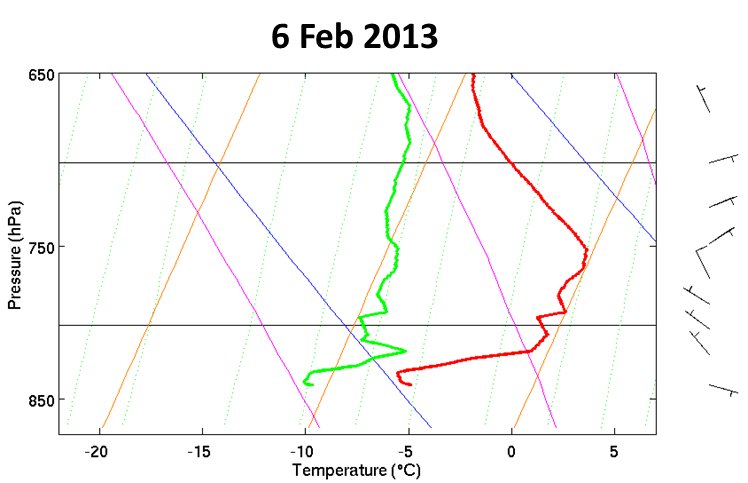 1-6 Feb 2013: Backscatter and Estimated Aerosol Depth
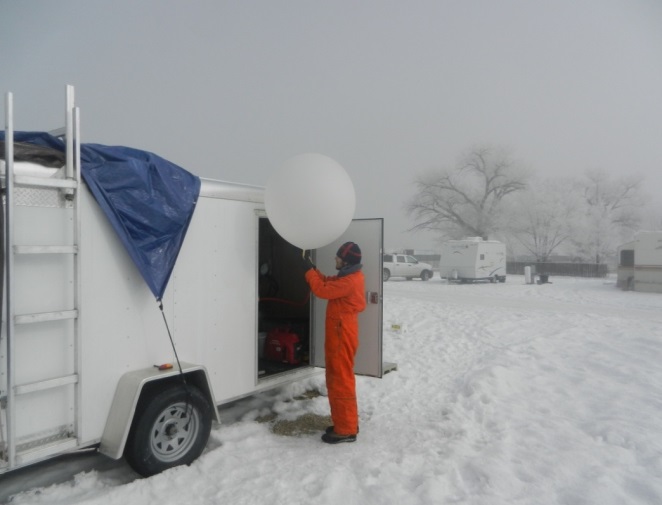 Dewpoint
Temp
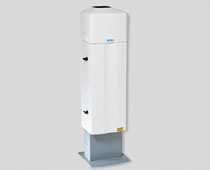 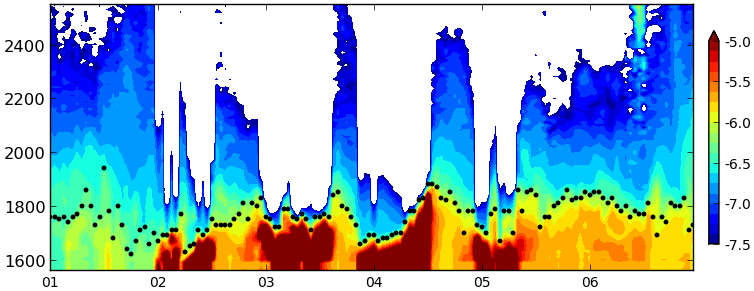 WARM
COLD
FOG/LOW CLOUDS
CLEAN AIR
Elevation (m)
POLLUTED LAYER
14
Time ->
Photos: Erik Crosman
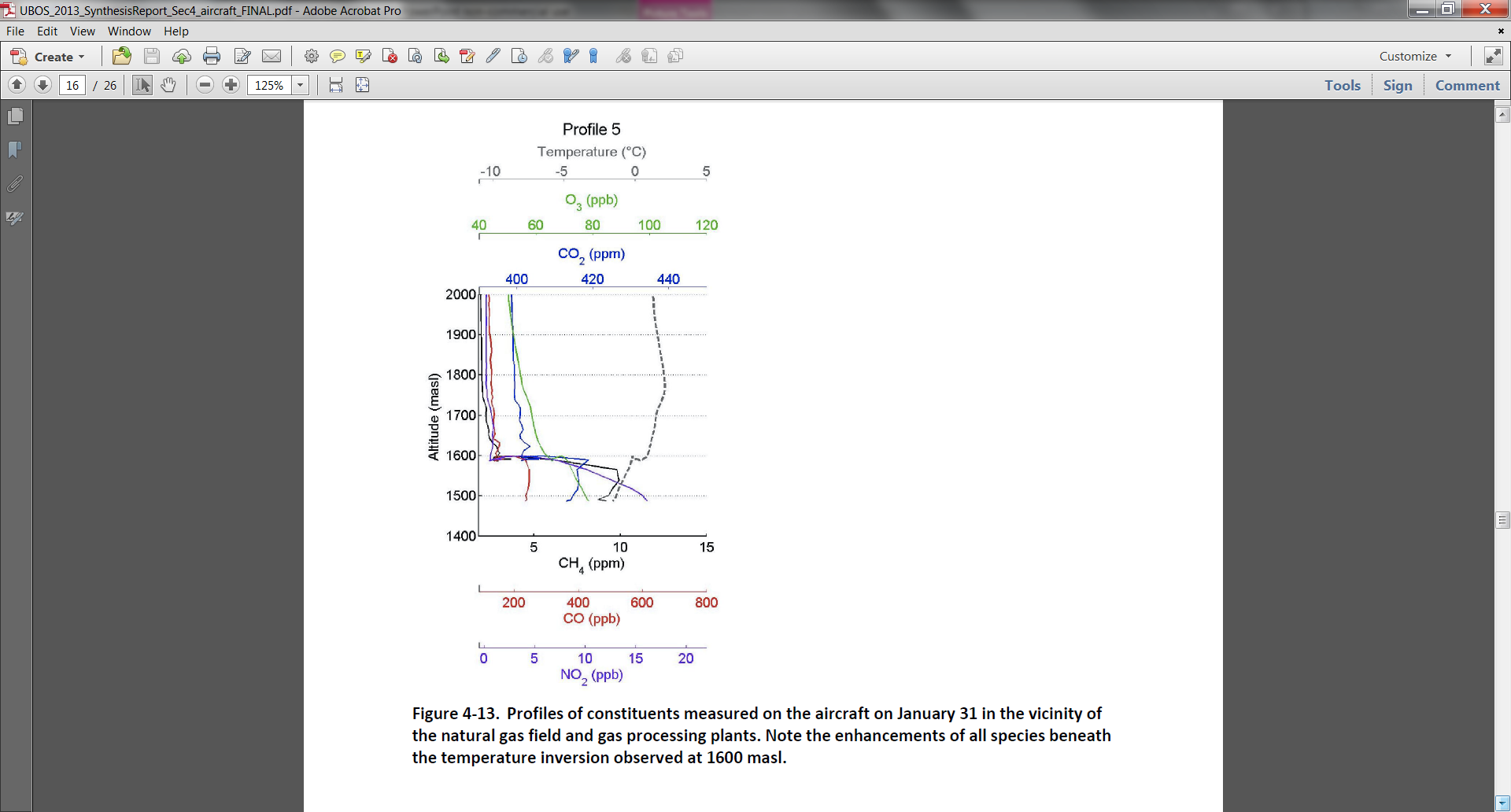 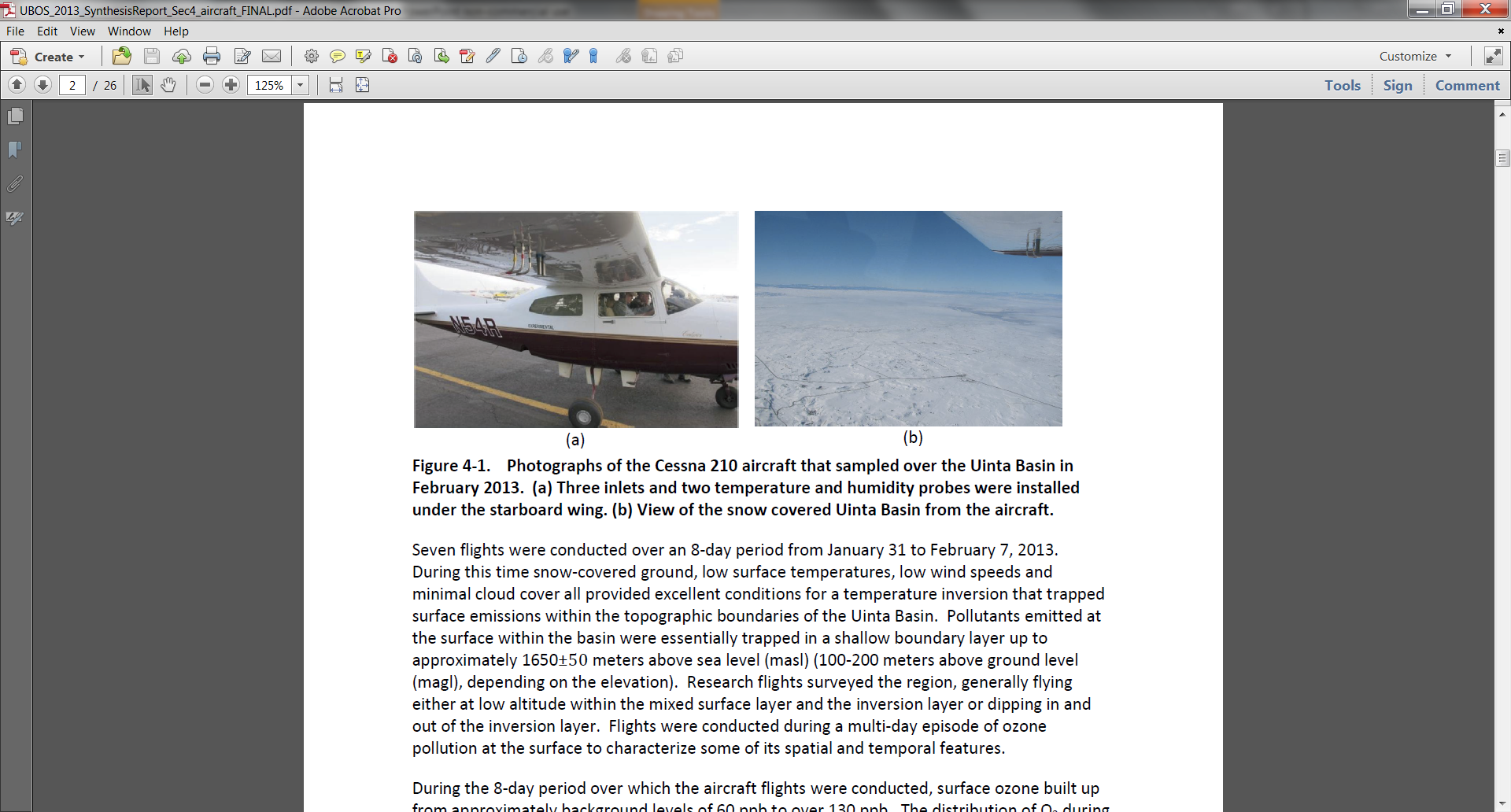 Temp
OZONE
Figure 4-13. Profiles of constituents measured on the aircraft on January 31 in the vicinity of the natural gas field and gas processing plants.
Karion et al. (2014)
Current EPA ozone standard violated if:
3-yr average of the annual calendar year 4th highest daily max 8-hr average exceeds 75 ppb
Ozone levels in Uintah Basin over past 5 winters:
2010  2011  2012  2013  2014
Current EPA ozone standard violated if:
3-yr average of the annual calendar year 4th highest daily max 8-hr average exceeds 75 ppb
Ozone levels in Uintah Basin over past 5 winters:
2010  2011  2012  2013  2014
Above
Above
Below
Above
Below
Current EPA ozone standard violated if:
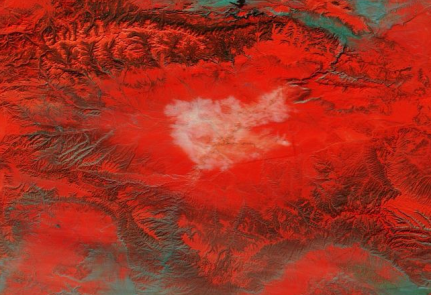 3-yr average of the annual calendar year 4th highest daily max 8-hr average exceeds 75 ppb
Ozone levels in Uintah Basin over past 5 winters:
2010  2011  2012  2013  2014


Which is largely controlled by extent of snow cover in basin:
2 Feb 2013
SNOW: red
NO SNOW: cyan
CLOUDS: white
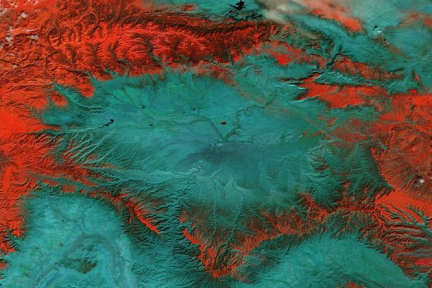 Above
Wide
Above
Wide
Below
Little
Above
Wide
Below
Little
21 Feb 2014
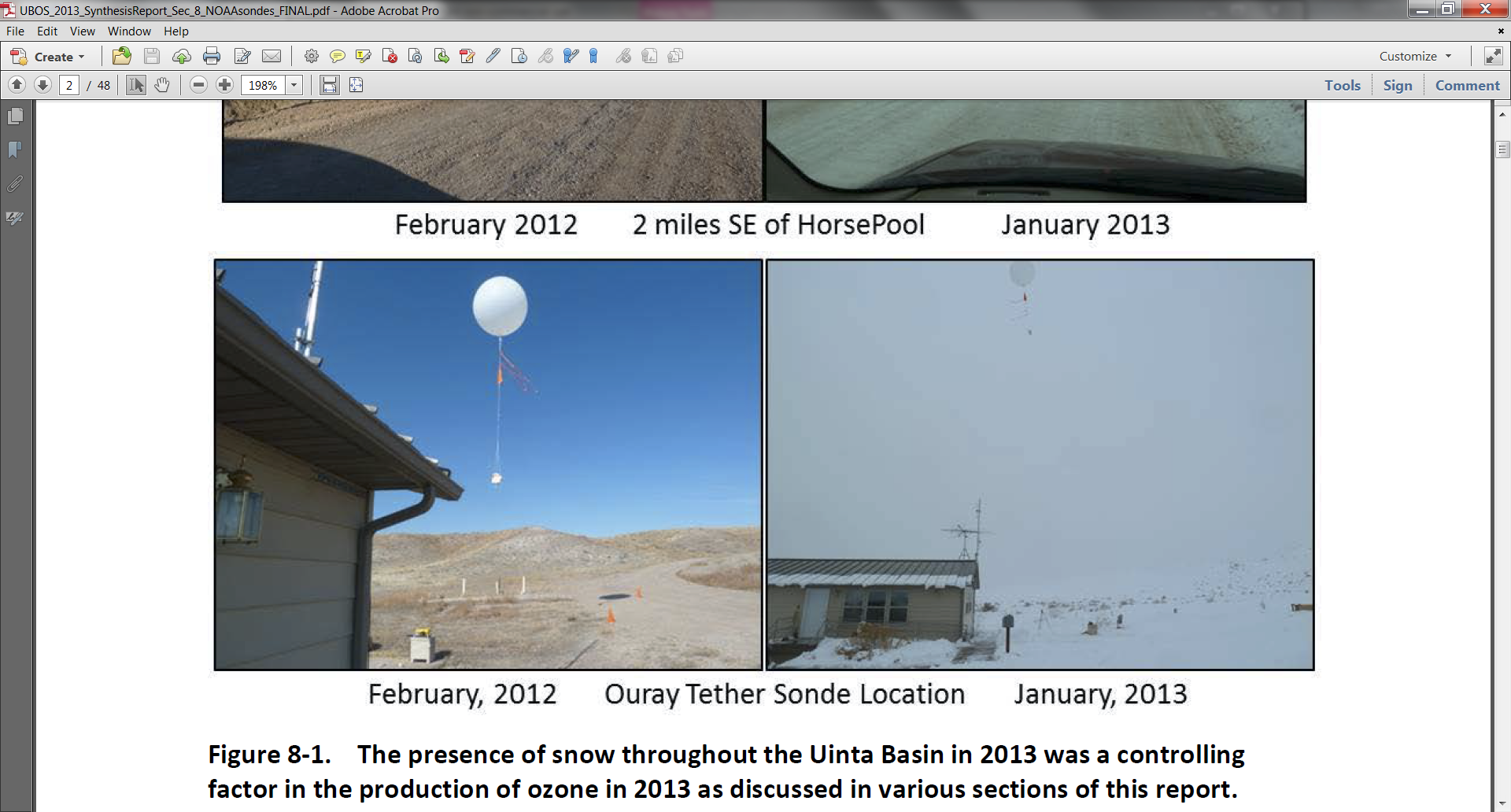 Schnell et al. (2014)
Snow in the Uintah Basin
It doesn’t snow often and, when it does, it usually doesn’t snow much

Stable, stagnant conditions inhibit ablation (ice -> vapor)

Fog/low clouds reflect water cycling: ice-> vapor -> cloud -> snow via deposition/riming

Albedo can remain high due to metamorphism of snow pack over time

Complex chemistry happening with ozone precursors in the snow pack
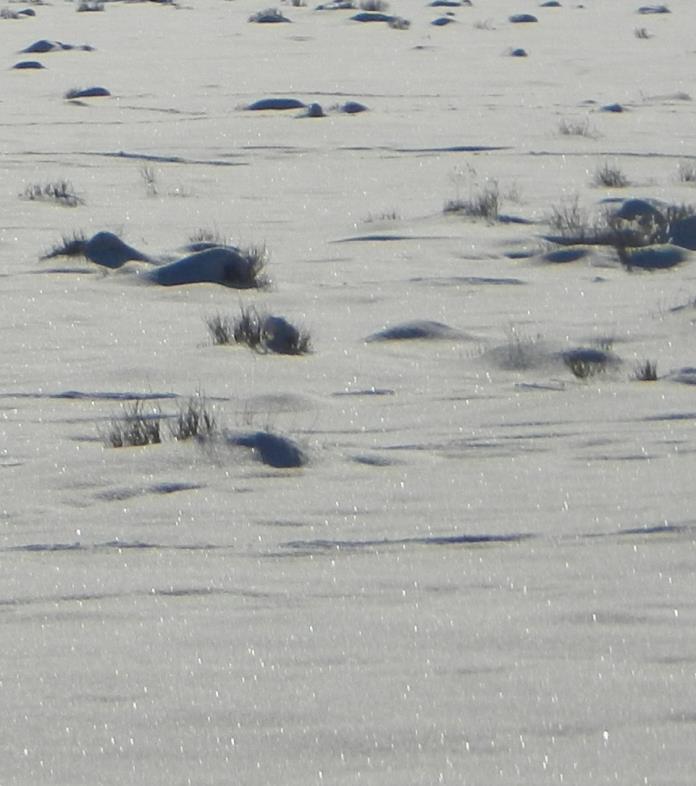 Photo: Erik Crosman
20
What If? Simulation of Mean Afternoon Ozone 
1100 - 1700 LST 1-6 February 2013
3.0
SNOW
NO SNOW
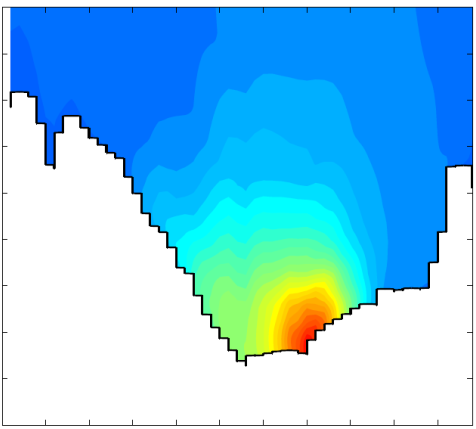 2.8
3.0
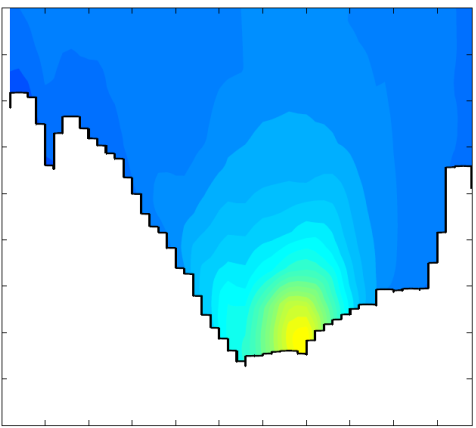 2.6
2.8
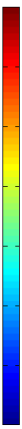 2.4
2.6
Wasatch
Wasatch
2.2
2.4
Height (km)
2.0
2.2
1.8
Height (km)
2.0
1.6
Green River
Green River
1.8
1.4
1.6
ppb
1.2
1.4
80
90
50
30
40
60
70
100
Ozone concentrations notably higher in numerical simulation with SNOW cover
From Neemann, Crosman, Horel, Avey (2014)
1.2
21
2013 Uintah Basin Winter Ozone Study
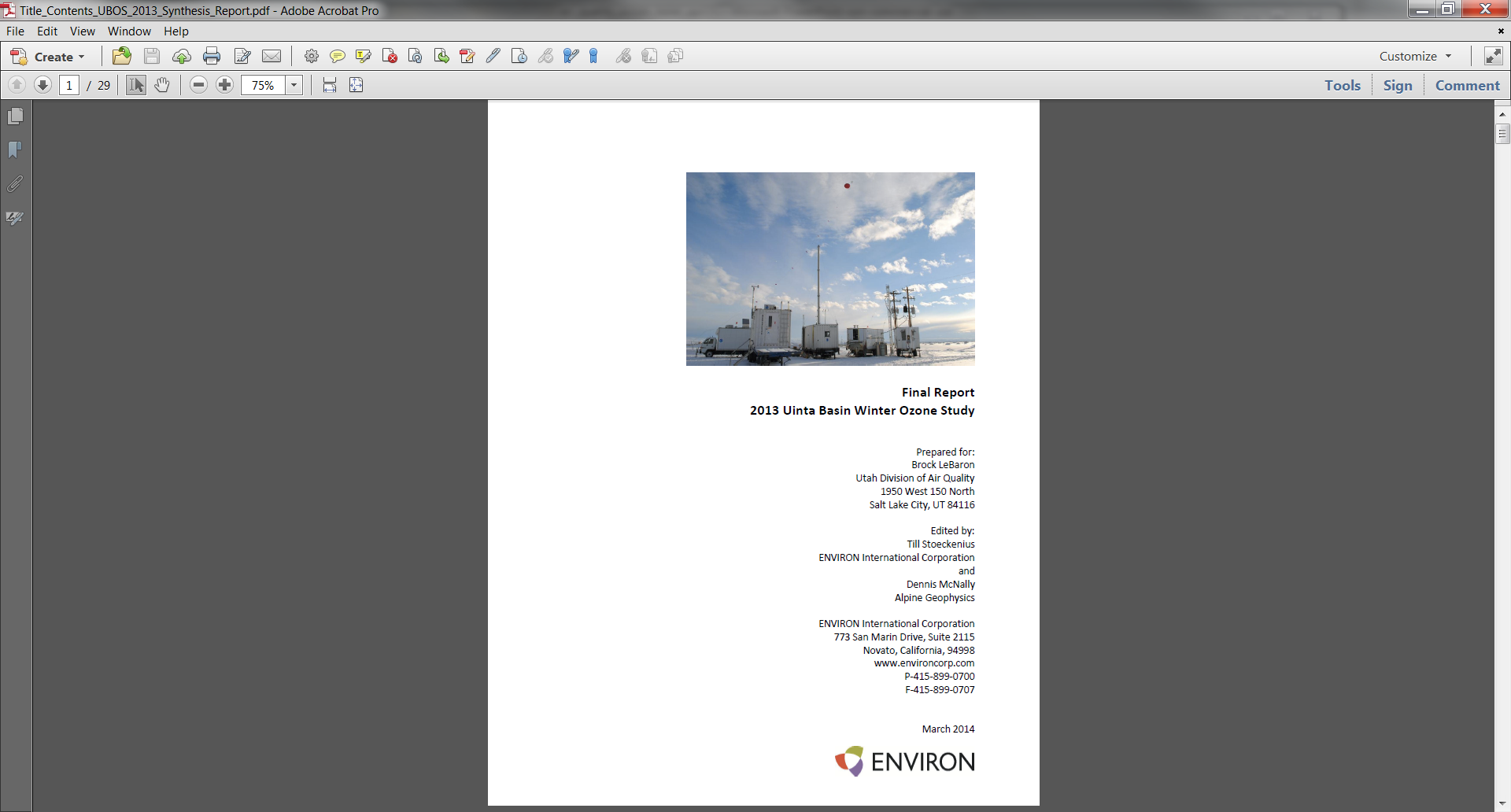 Takeaway Points
Oil and gas production is large and growing
Production releases particulates and array of gases 
When snow on ground and stable atmosphere, ozone generated photo-chemically and trapped near ground
Key unknowns:
Emissions
Role of ozone precursor gases, such as nitrous acid and formaldehyde
http://www.deq.utah.gov/locations/
uintahbasin/studies/UBOS-2013.htm
22
2013 Uintah Basin Winter Ozone Study
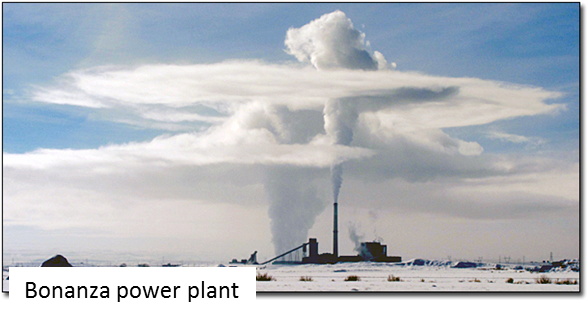 Developing Control Strategies
Episodic or seasonal controls may be appropriate for winter ozone concerns
Emission reductions at Bonanza power plant are unlikely to have any effect on winter ozone episodes 
Reductions in all VOC emissions will be beneficial
reductions in formaldehyde and aromatic VOC will be more beneficial on a per ton basis; however,  less reactive VOCs dominate emissions and ozone production 

Personal opinion: business as usual is not an option…
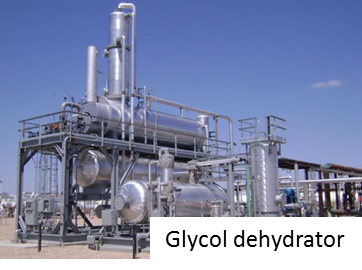 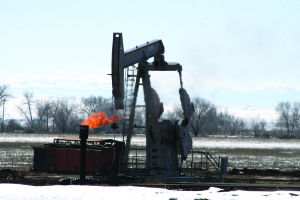 23
Uintah Basin Standard
Collaborations Involving UU
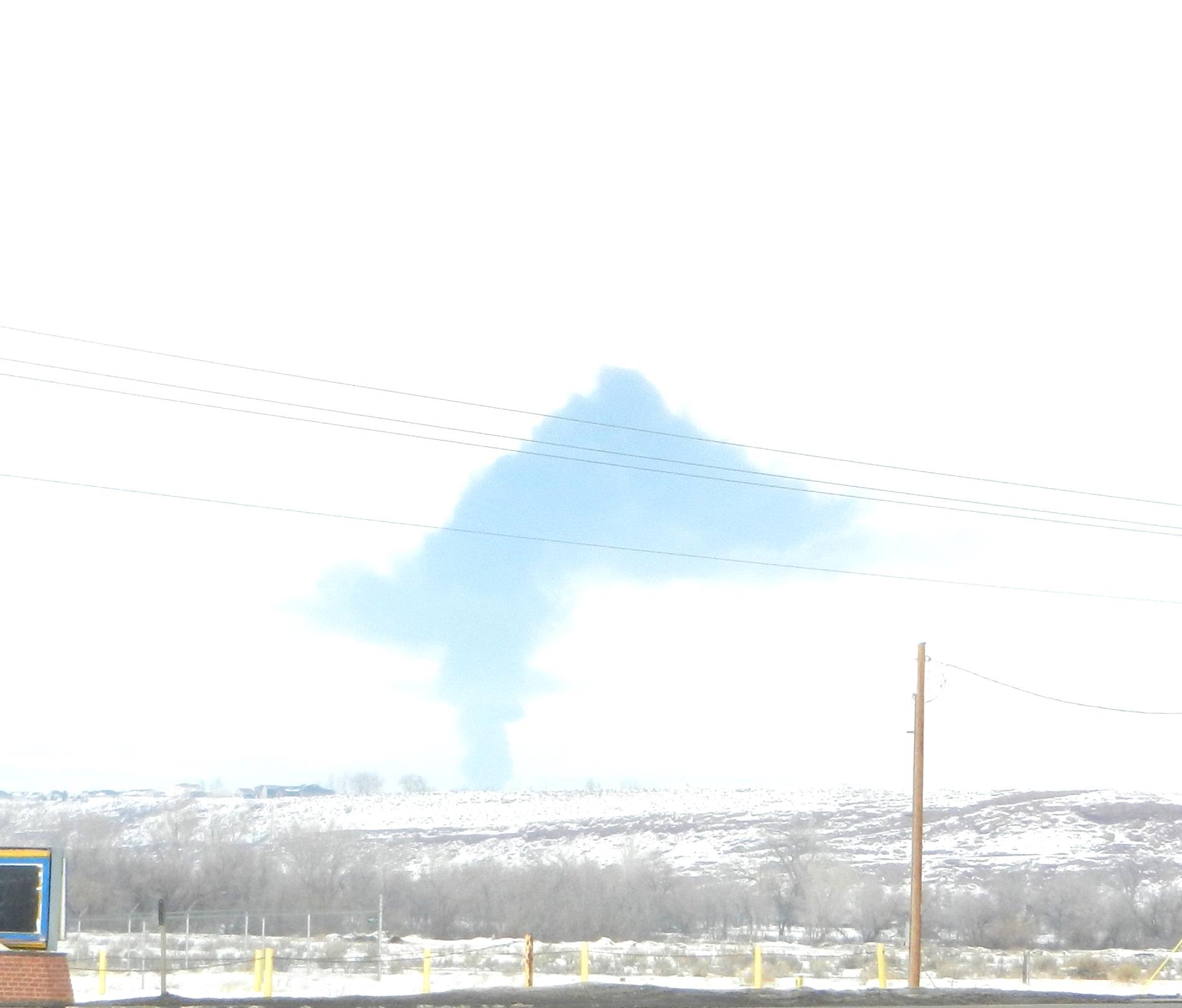 State of Utah Energy Initiatives and Imperatives Program: 
Computer Modeling of Winter Ozone Formation in the Uintah Basin
 M. Mansfield (USU), J. Horel ( UU), S. Lyman (USU), J. Hansen (BYU) (1-year project)

NOAA: 
The Uintah Basin Greenhouse Gas Study: Understanding emissions of CO2 and CH4 from oil and gas fields
J. Lin, J. Horel, J. Ehleringer  (3-year project)